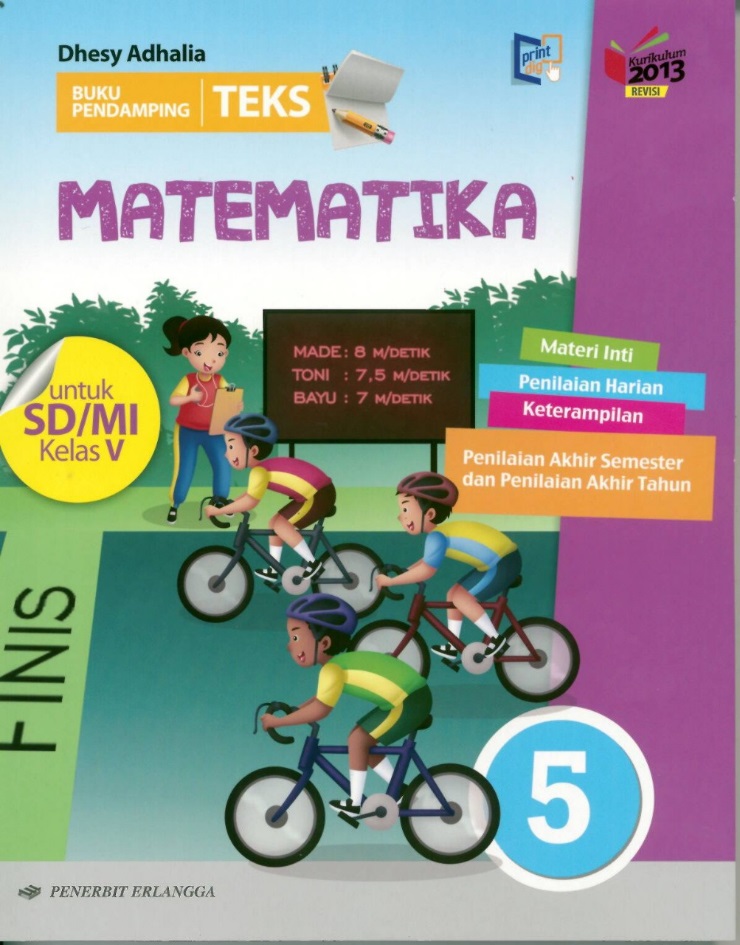 Media Mengajar
Buku Pendamping
Teks
Matematika
untuk SD/MI Kelas V
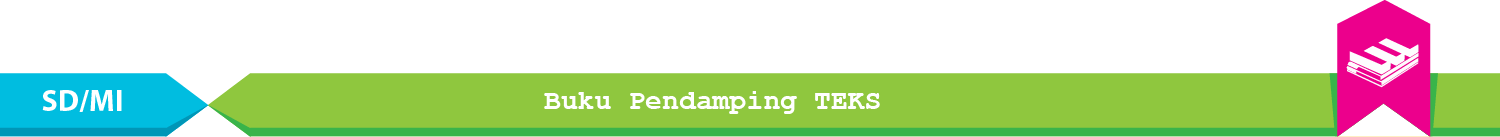 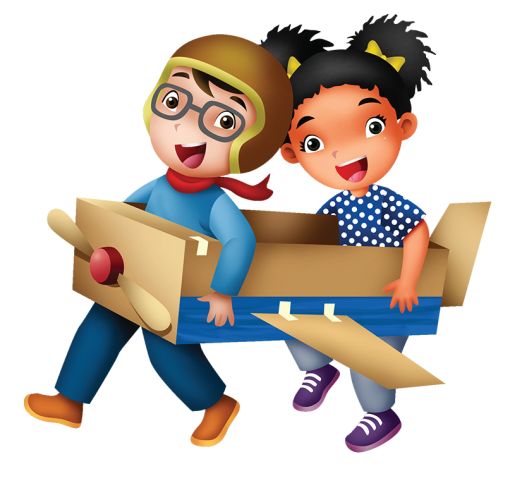 Bab 5
Pengolahan Data
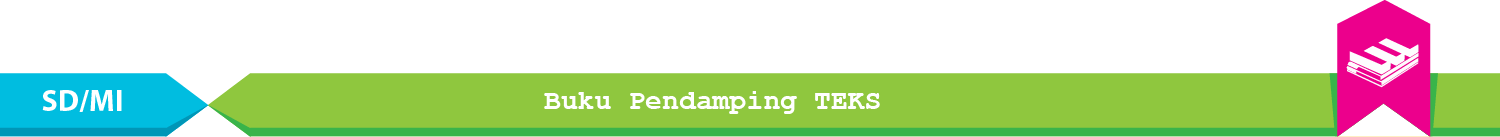 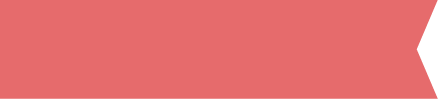 Materi Inti 1: Mengumpulkan Data
Data adalah keterangan yang diperoleh berdasarkan fakta.
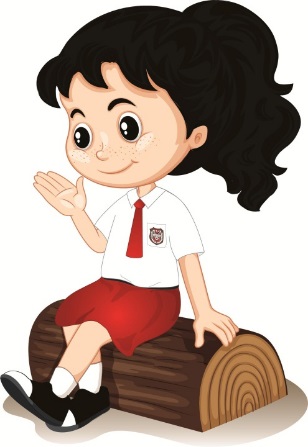 Pengumpulan data dapat dilakukan dengan berbagai cara, antara lain pencatatan langsung atau kuesioner (angket).
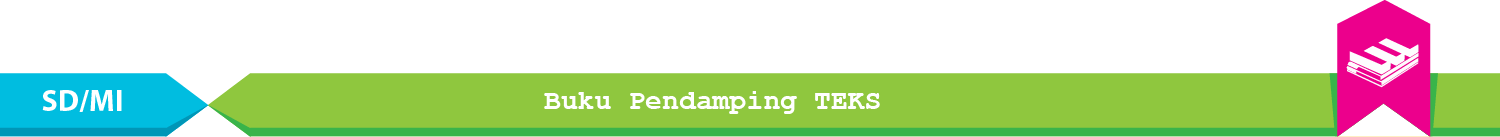 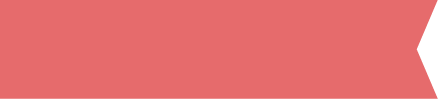 Materi Inti 1: Mengumpulkan Data
Pencatatan langsung
Data dari hasil pencatatan langsung dapat diperoleh melalui wawancara, penelitian, atau pengukuran.
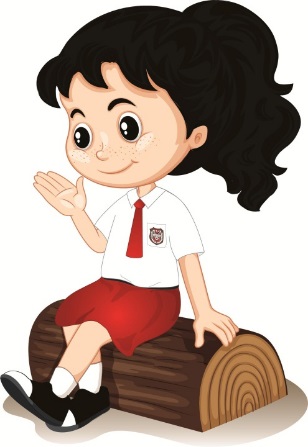 Contoh:
Data hasil perolehan suara pemilihan ketua kelas
Data hasil wawancara nomor sepatu teman di kelas
Data hasil pengukuran tinggi badan siswa di kelas
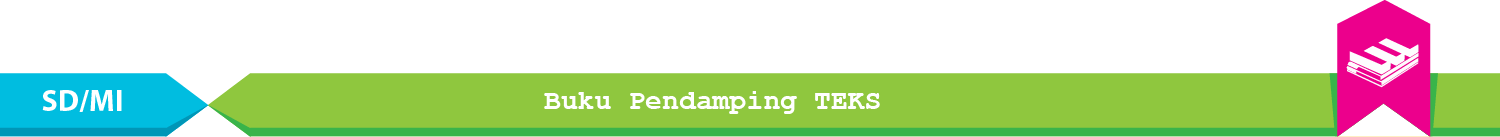 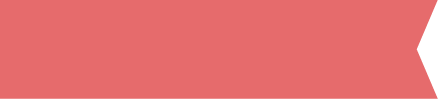 Materi Inti 1: Mengumpulkan Data
Kuesioner atau angket
Pengumpulan data ini dilakukan dengan cara meminta narasumber mengisi lembar isian sesuai data diri.
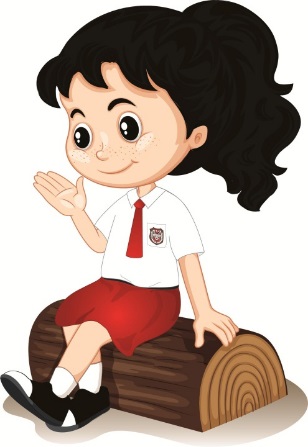 Contoh:
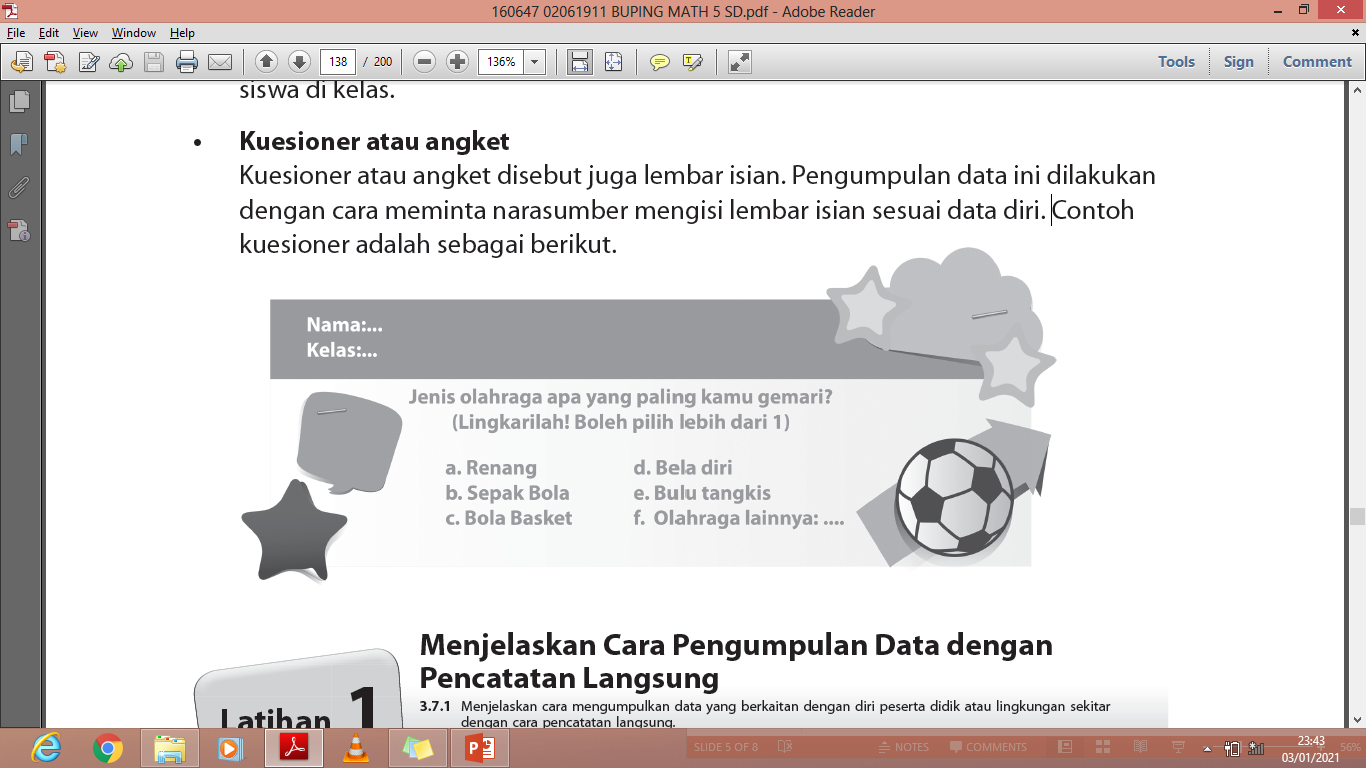 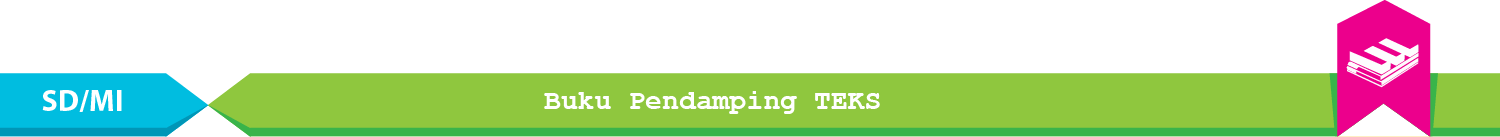